МАДОУ ДС №5 «Росток» Развивающая Предметно-пространственная  среда группы
Подготовила: воспитатель :
Кабанова Ольга Борисовна
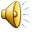 «ЦЕНТР ДВИГАТЕЛЬНОЙ АКТИВНОСТИ»
физкультурный уголок с различным оборудованием по развитию движений
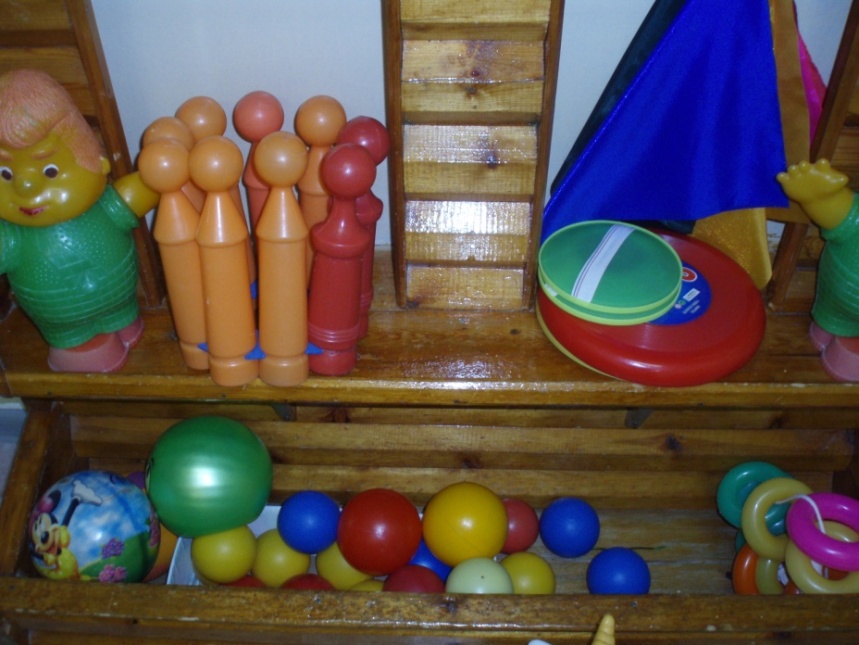 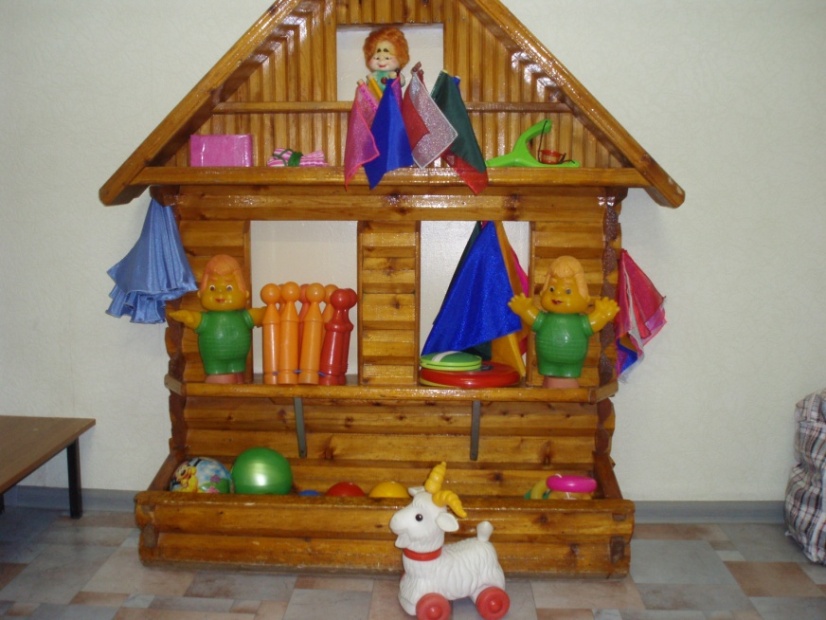 Игровая комната
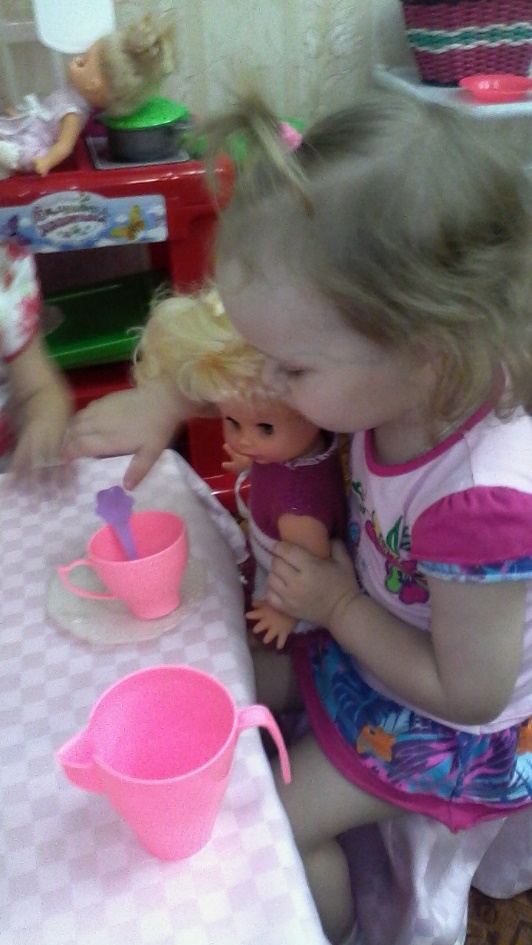 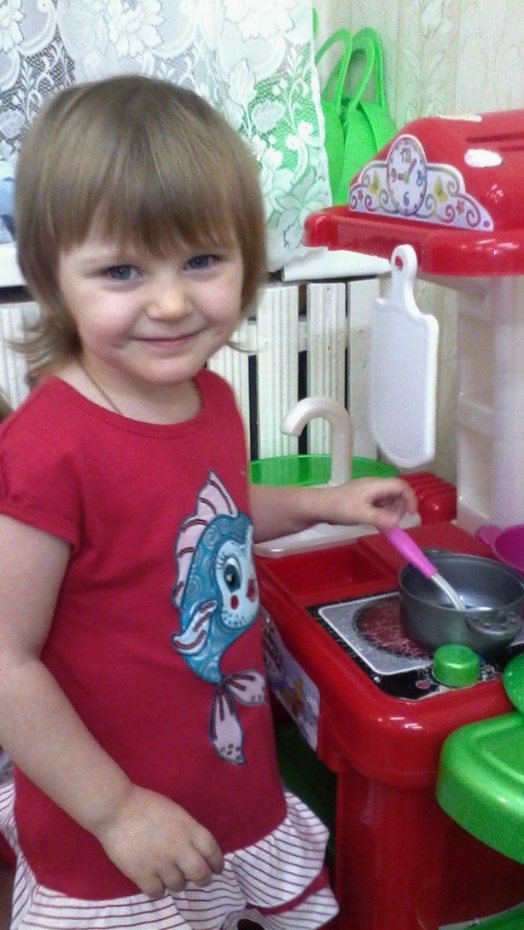 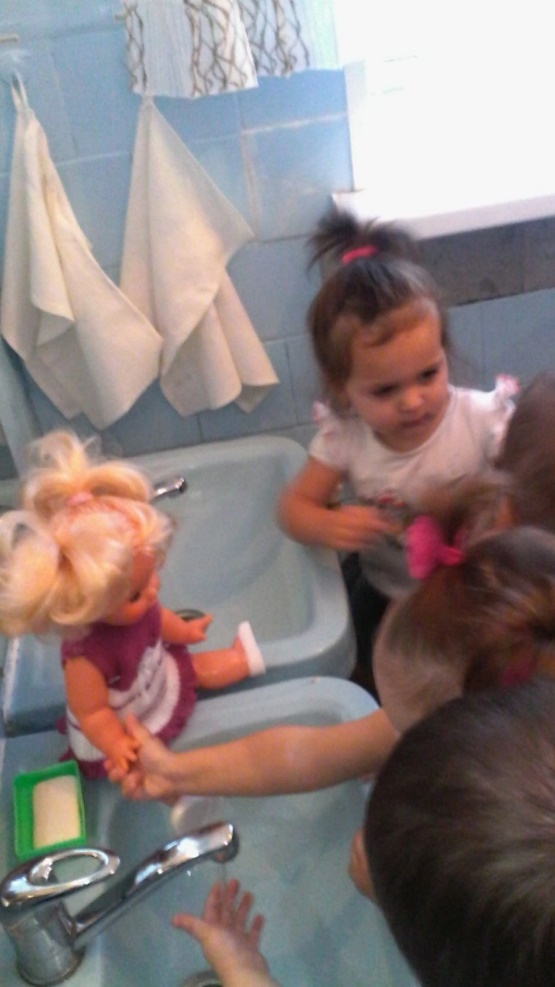 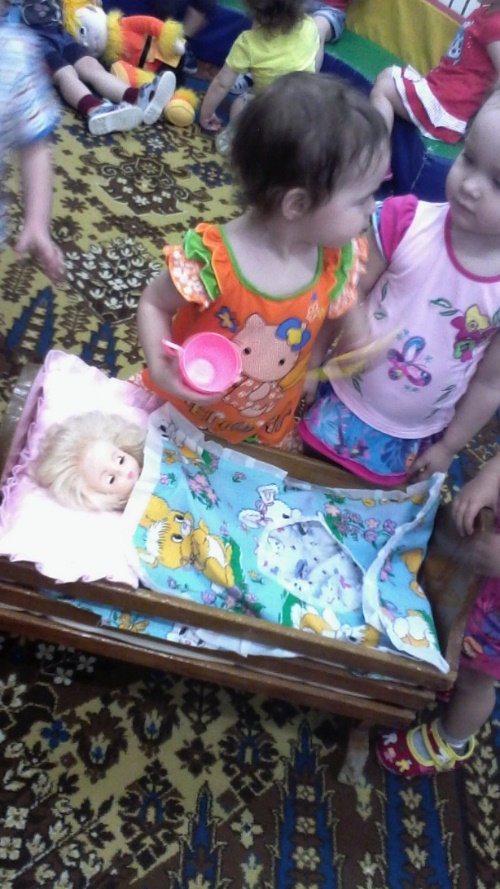 «ЦЕНТР ПОЗНАНИЯ»
ИЛЛЮСТРАЦИИ К СКАЗКАМ
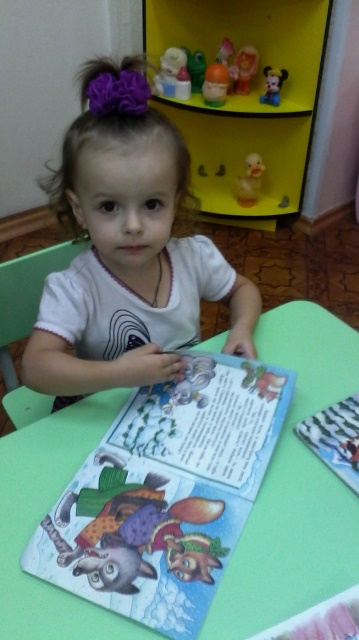 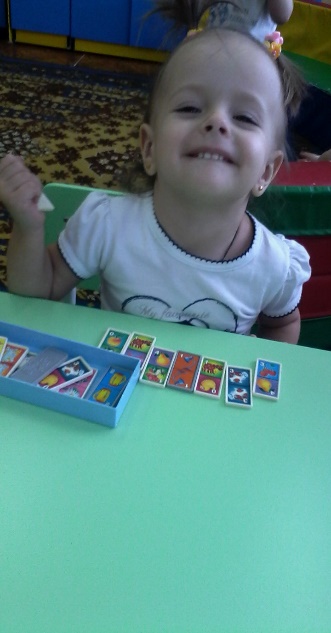 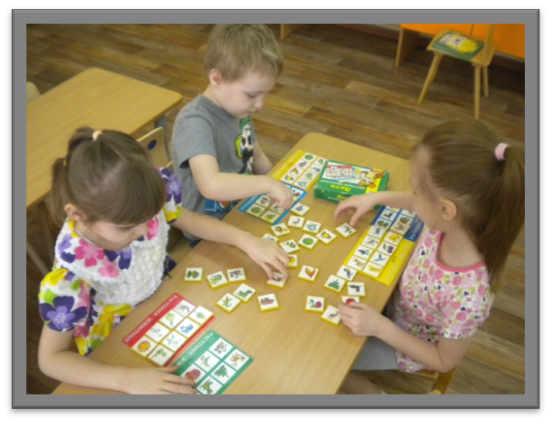 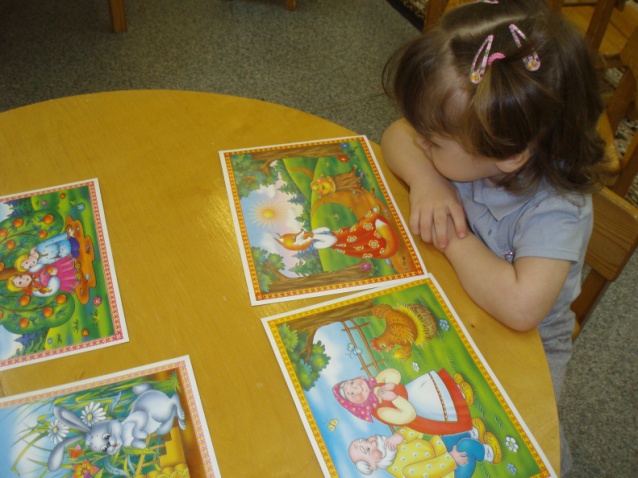 ПРЕДМЕТНЫЕ 
И СЮЖЕТНЫЕ КАРТИНКИ
Наборы пирамидок разной степени сложности
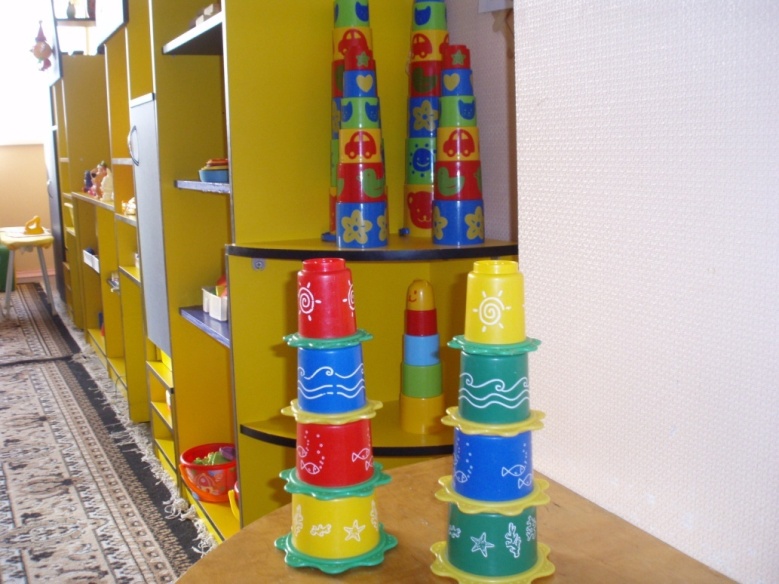 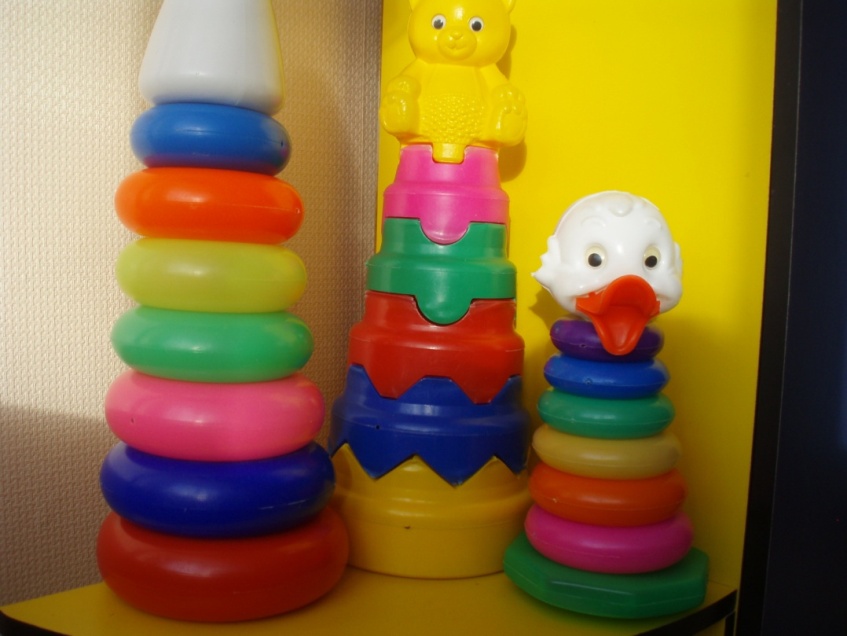 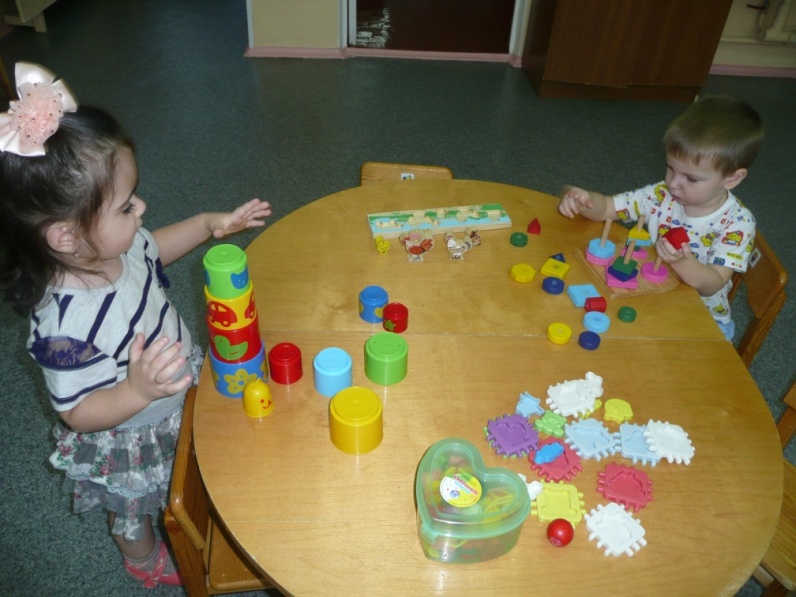 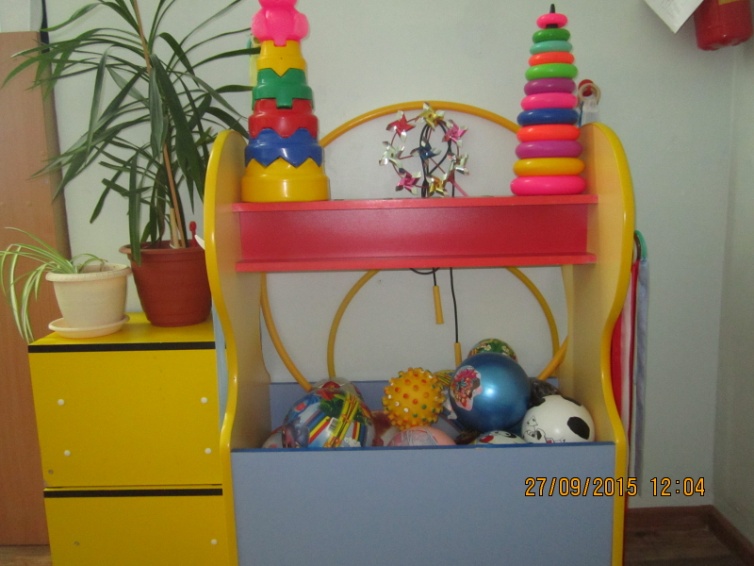 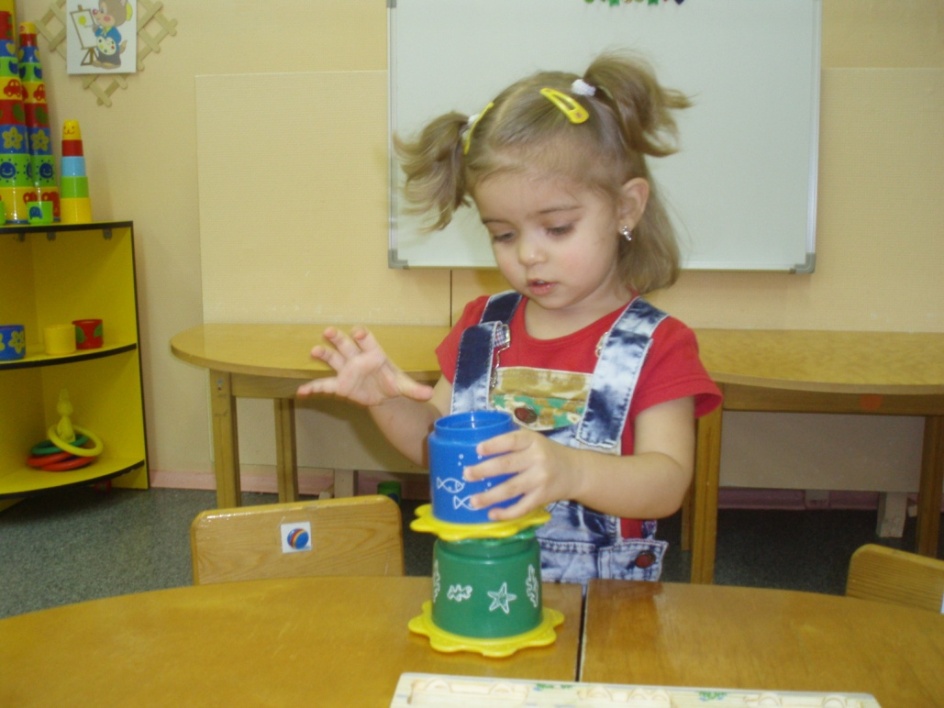 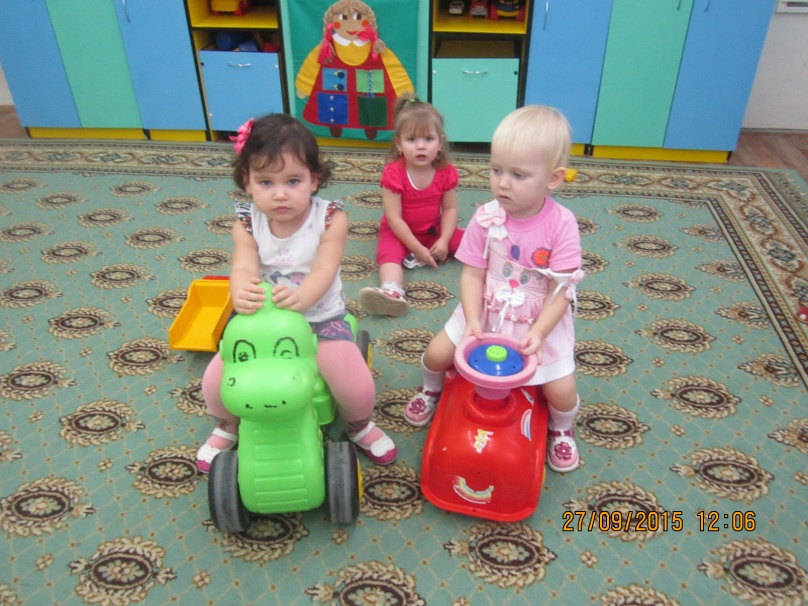 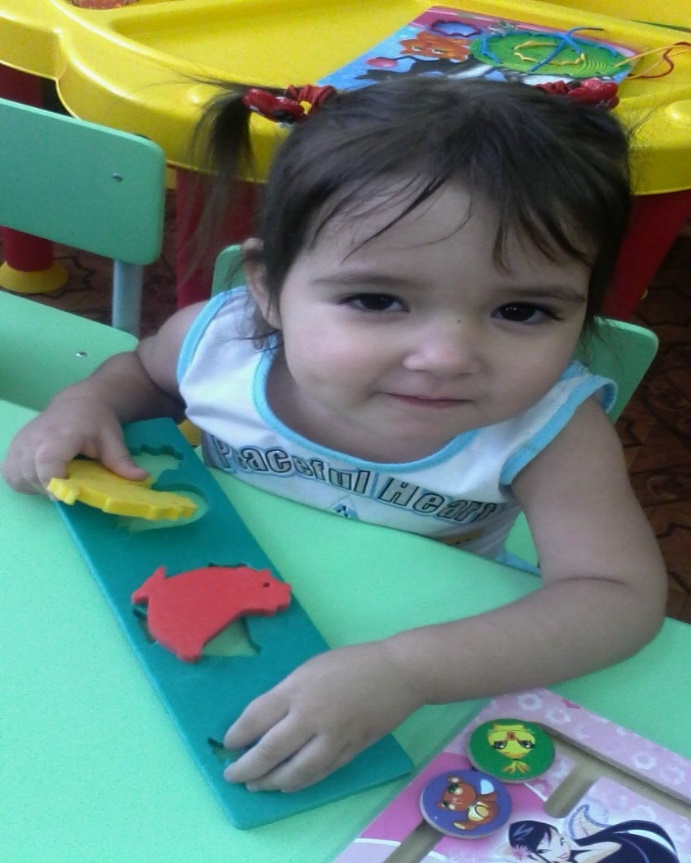 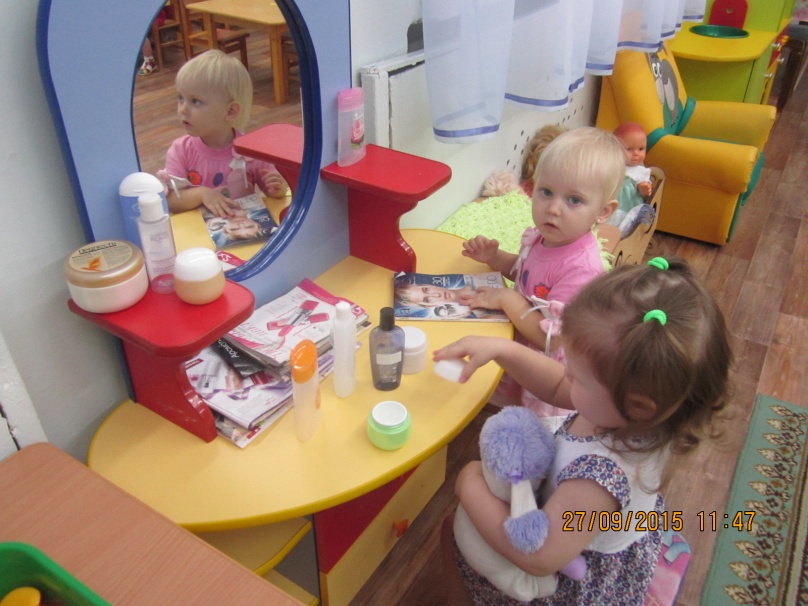 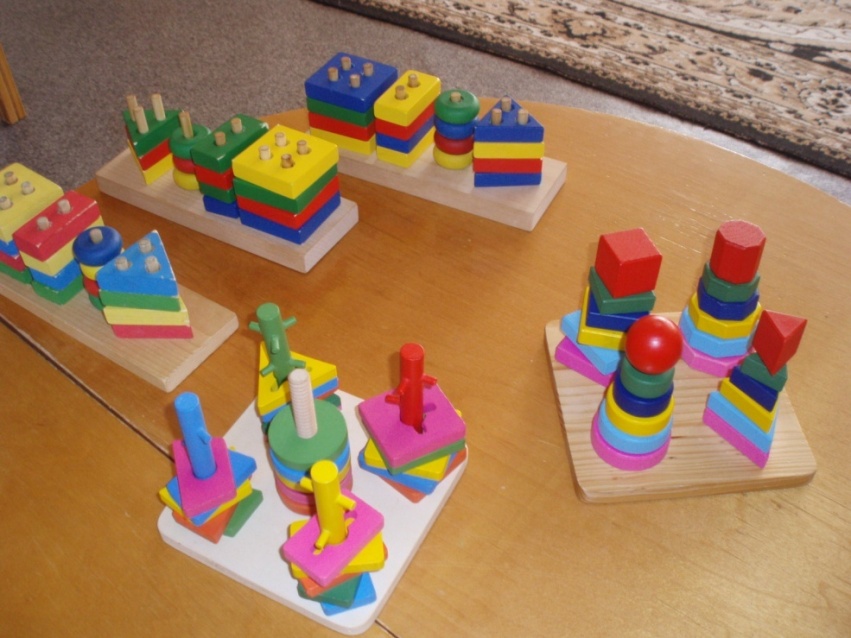 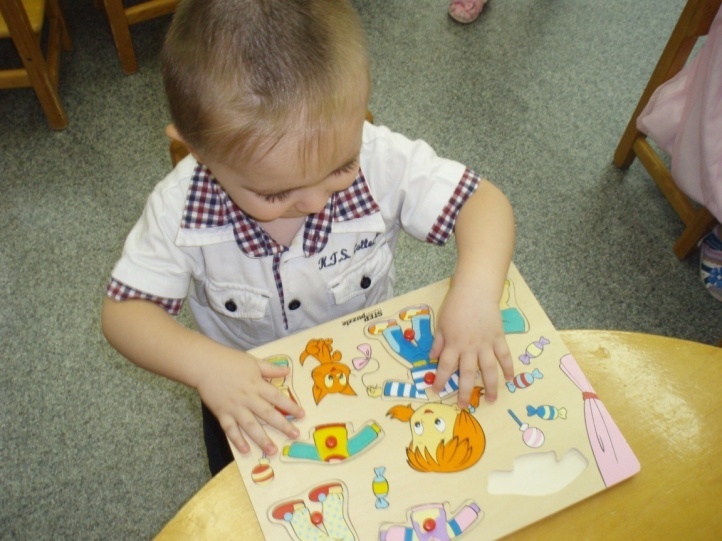 РАМКИ – ВКЛАДЫШИ С ГЕОМЕТРИЧЕСКИМИ ФОРМАМИ
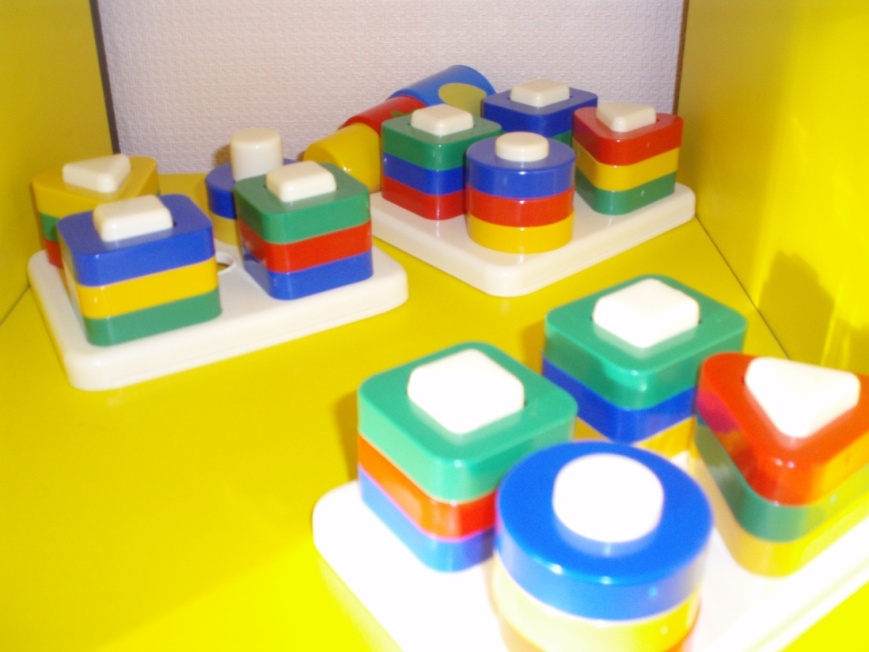 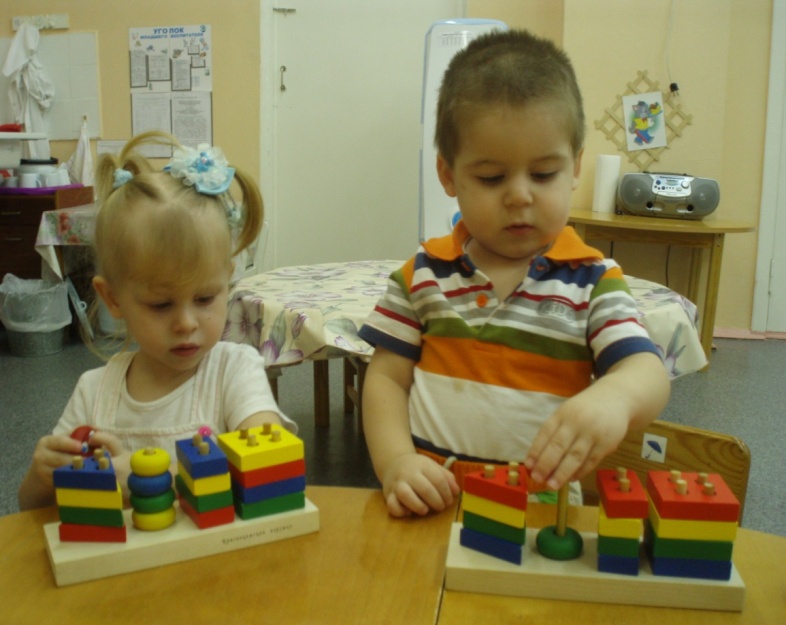 Вкладыши
МАТЕРИАЛ НА РАЗВИТИЕ МЕЛКОЙ МОТОРИКИ КИСТЕЙ РУК (шнуровки, бусы)
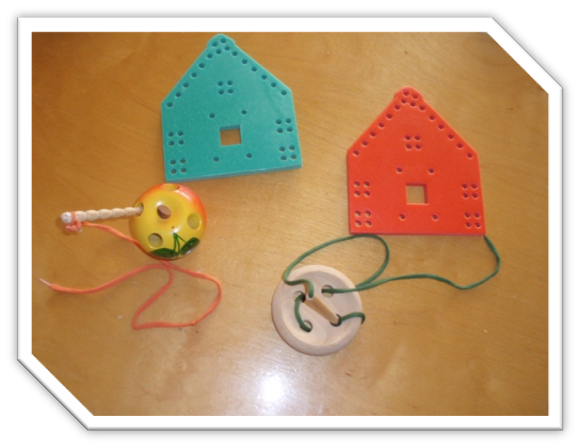 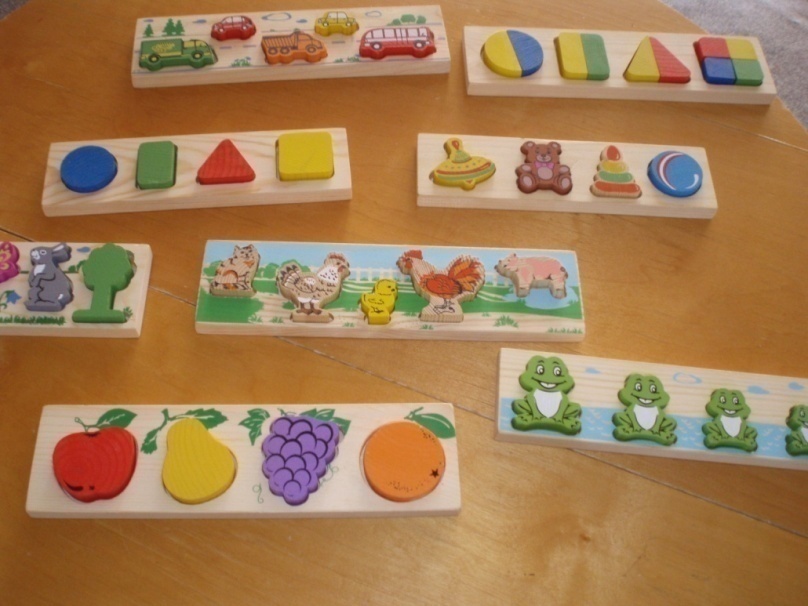 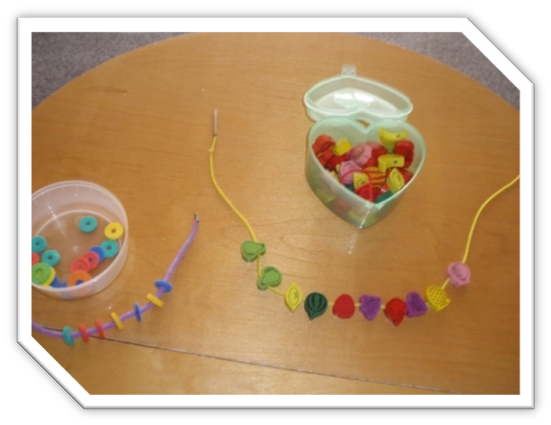 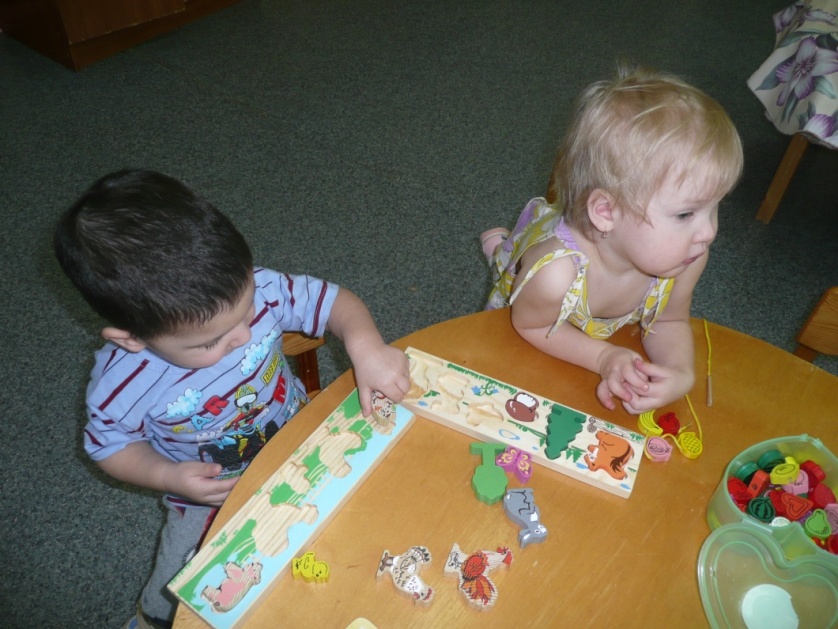 Традиционные нарядные дидактические игрушки,
конструкторы разного размера
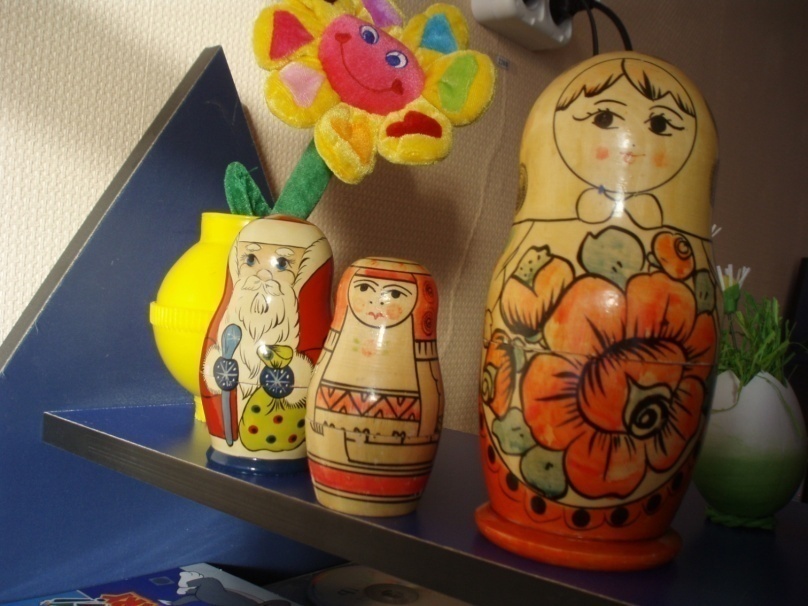 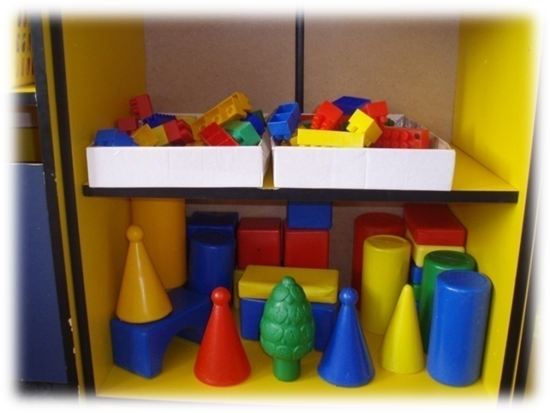 Логические блоки дьенеша,цветные палочки и кубики
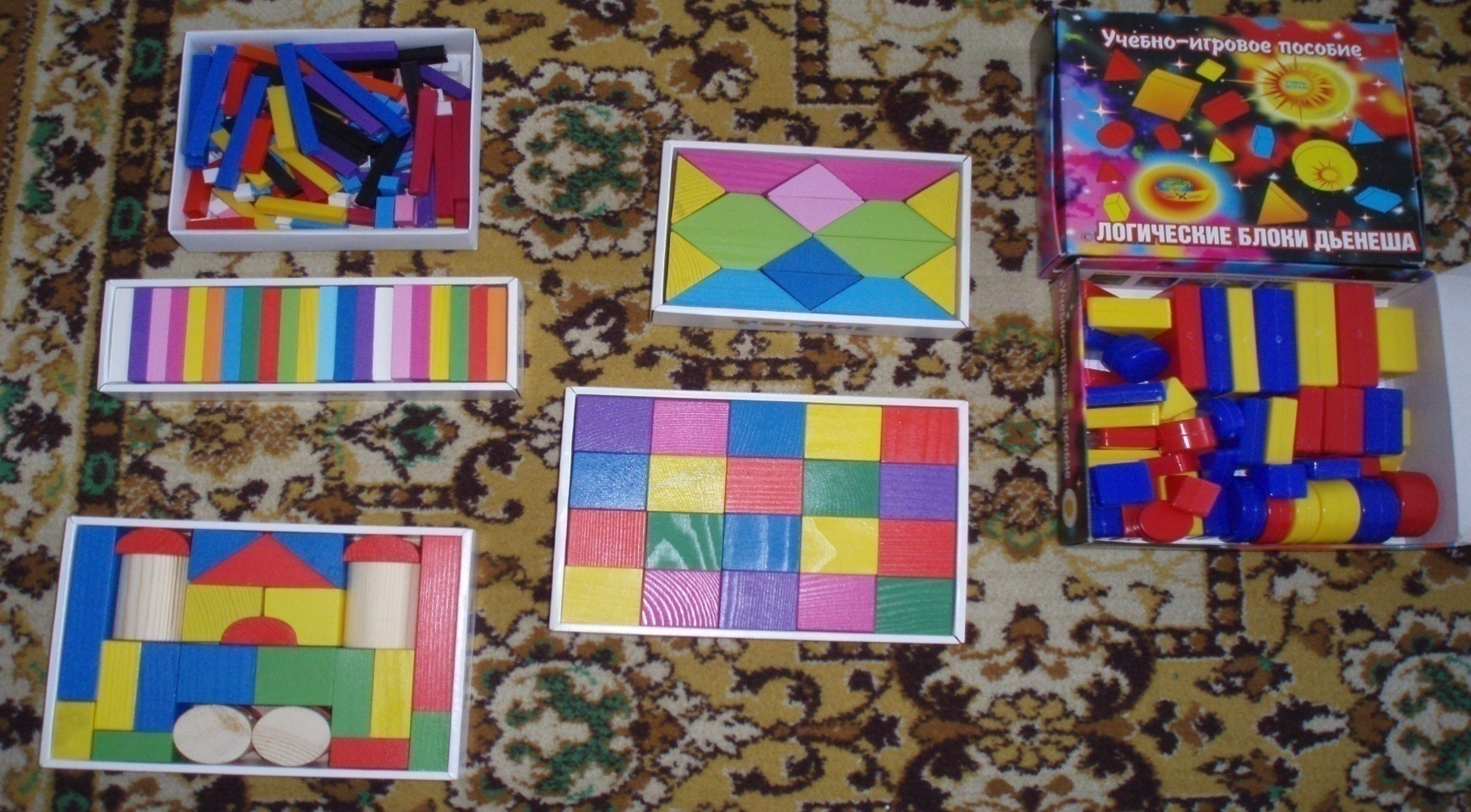 «ЦЕНТР ИГРЫ»  Сюжетные игрушки
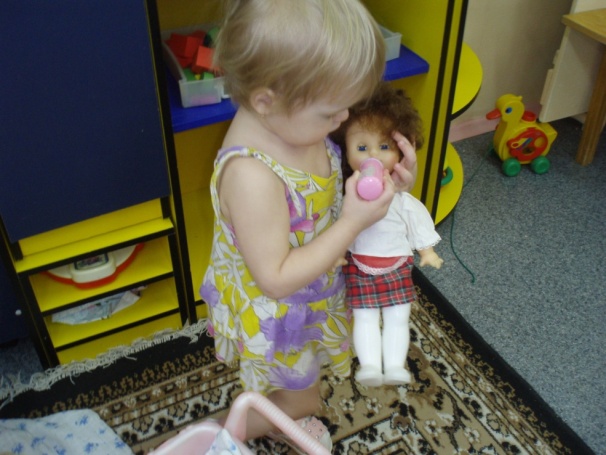 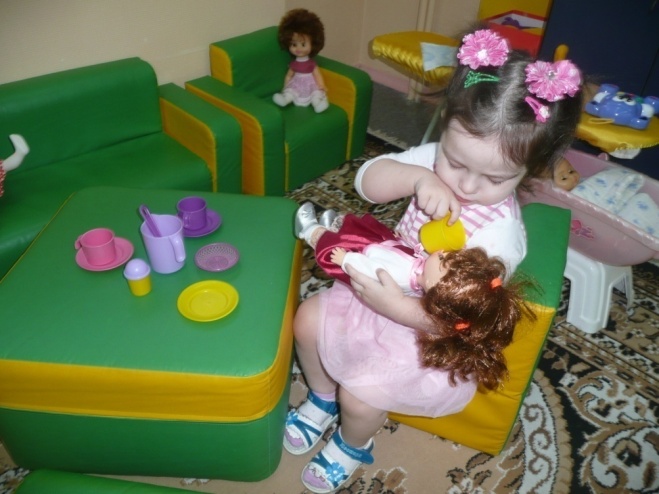 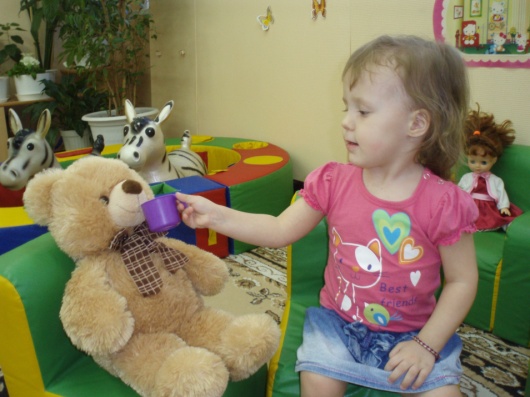 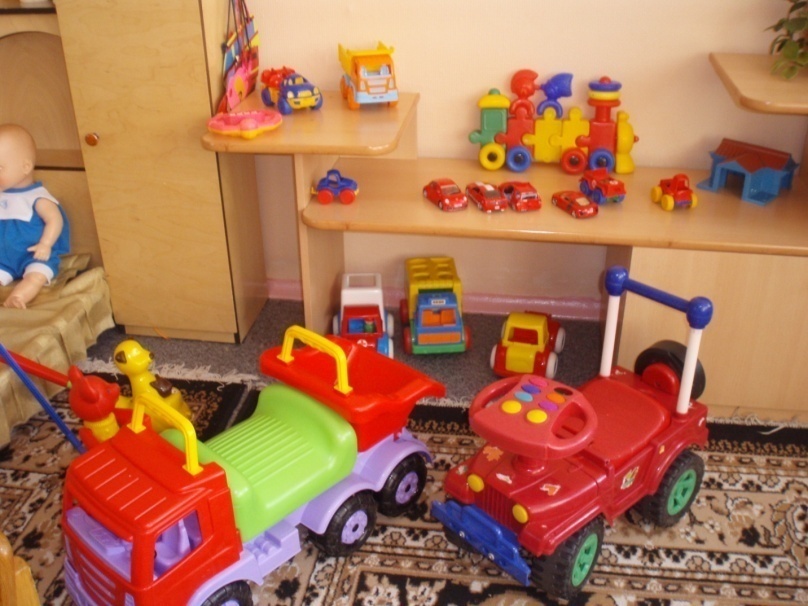 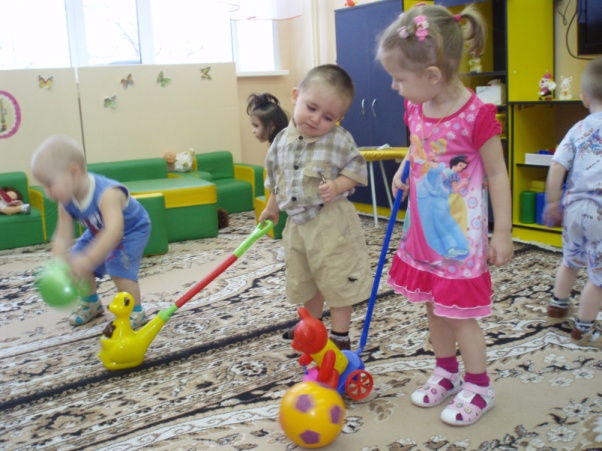 Игрушки-двигатели 
(каталки разной формы, коляски, автомобили)
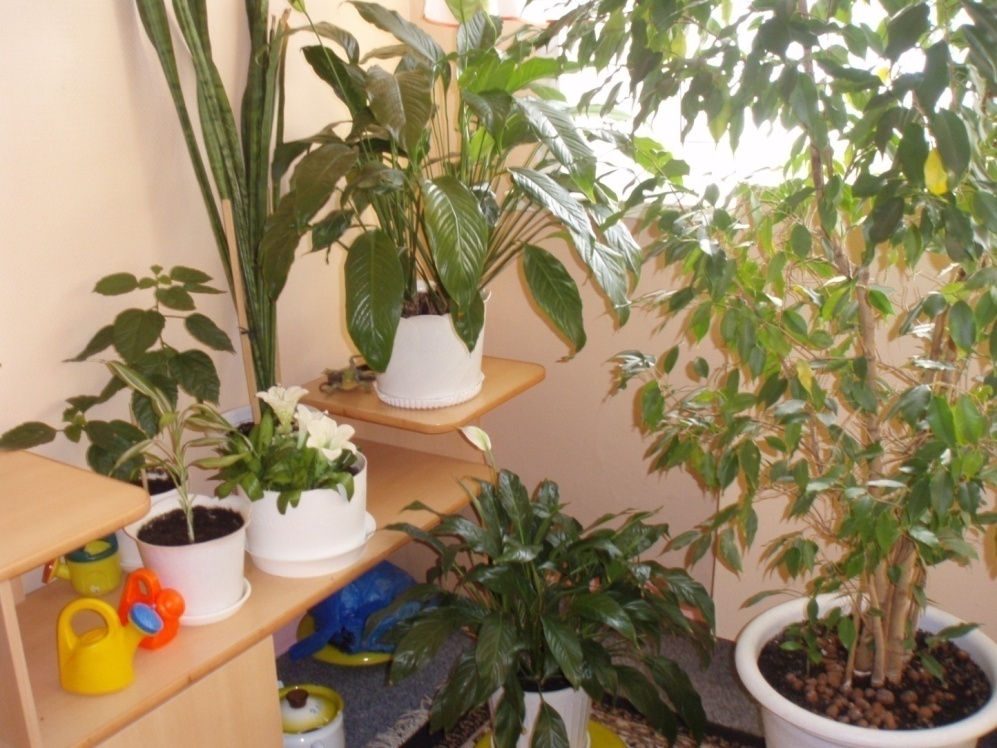 ЦЕНТР ПРИРОДЫ
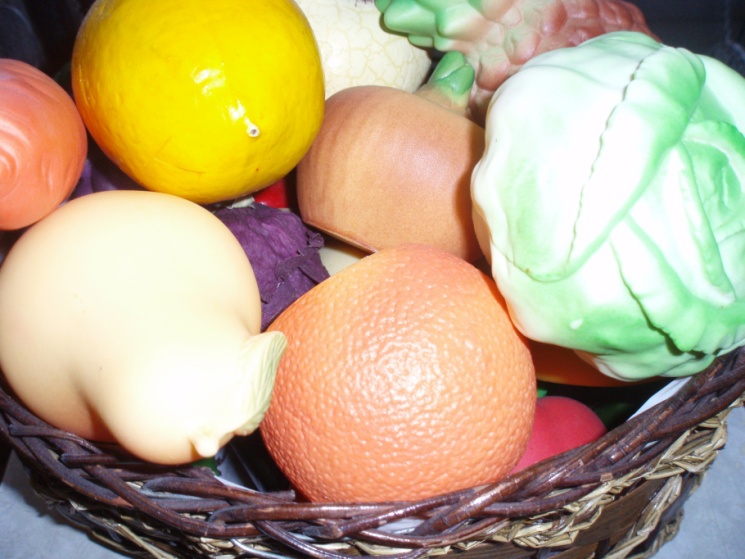 МУЛЯЖИ ОВОЩЕЙ И ФРУКТОВ